MIPS assembly
Computer Model
What’s in a computer?
Processor, memory, I/O devices (keyboard, mouse, LCD, video camera, speaker), disk, CD drive, …
Computer Model
Memory
Processor
register
ALU
data
0011100..111
0011100..111
0011100..111
instruction
I/O device
00111111..111
00111011..111
Registers and ALU
A processor has registers and ALU
Registers are where you store values (e.g., the value of a variable)  
The values stored in registers are sent to the ALU to be added, subtracted, anded, ored, xored, …, then the result is stored back in a register. Basically it is the heart of the processor and does the calculation.
Memory
Memory is modeled as a continuous space from 0 to 0xffff…ffff. 
Every byte in the memory is associated with an index, called address. 
We can read and write:
Given the address to the memory hardware,  we can read the content in that byte.
Given the address and a byte value, we can modify the content in the memory at that addres.
Program and Data
Programs consist of instructions and data, both stored in the memory
Instructions are also represented as 0’s and 1’s
A program is executed instruction by instruction
8/31/2015
CDA3100
6
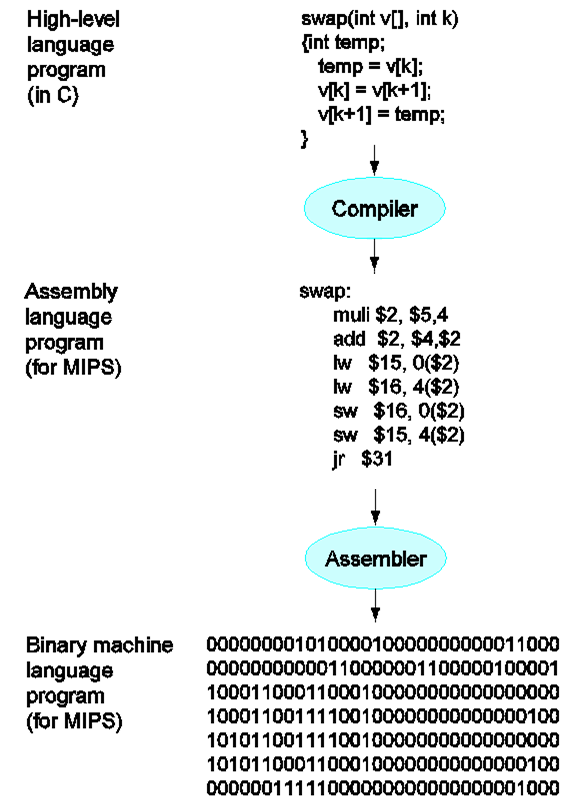 GoogleEarth.exe
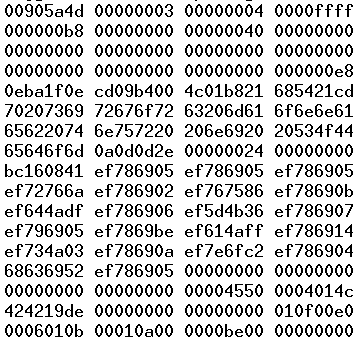 8/31/2015
CDA3100
8
Linux Kernel
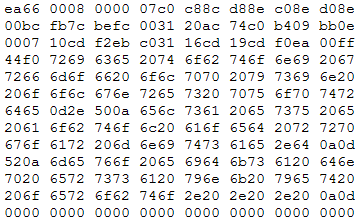 8/31/2015
CDA3100
9
Questions
We can store a 10,000 bye array in the register.
[Speaker Notes: False. the register size is small]
Questions
The calculation in the computer happens in the ALU.
[Speaker Notes: yes]
Questions
If byte value in the memory at address 100 is 89, the value at address 101 cannot be smaller than 89.
[Speaker Notes: False. The content is independent of the address.]
Questions
To write to the memory, you only need to provide the value to be written.
[Speaker Notes: False. The address, where to write this value to.]
Questions
If the byte at memory address 100 is currently 63 and  we write a new value 78 to address 100, address 101 is going to save 63.
[Speaker Notes: False. The old value will be overwritten.]